АКАДЕМИЯИ ИДОРАКУНИИ ДАВЛАТИИ НАЗДИ ПРЕЗИДЕНТИ ҶУМҲУРИИ ТОҶИКИСТОН
МАВЗУЪ: ТАРЗИ НАВИШТАНИ ЗИНДАГИНОМА
Зиндагинома  њуљљатест, ки дар вараќи коѓаз (А4) њангоми ба кор даромадан, ё ба хондан дохил шудан навишта  мешавад. Зиндагинома вожаи аслан тољикист ва сохти он мураккаб мебошад. Шакли баён наќлї (аз номи шахси якум) мебошад. Њамаи маълумот бо тартиби санавї бо тавре дода мешавад, ки дар бораи роњи њаётї, малакаи корї ва фаъолияти љамъиятии инсони номбурда тасаввурот пайдо намудан мумкин бошад.
Зиндагиномаро дар адабиёти чопшуда бо истилоњњои «Шарњи њол», «Тарљумаи њол»  «Њолнома» истифода бурдаанд. Ба назари мо нисбат ба истилоњњои зикршуда Зиндагинома ба меъёри истилоњгузинии забони тољикї созгор аст.
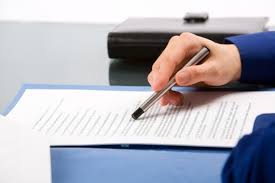 Зарурањои зиндагинома:
номи њуљљат (зиндагинома);
ном ва номи падар; 
рўз моњ ва соли таваллуд;
маълумот ва ихтисос аз рўйи маълумот;
намуди фаъолияти мењнатї;
љойи охирини кор ва вазифа;
мукофотњо ва њавасмандкунињо;
иштирок дар корњои љамъиятї; 
маълумот дар бораи падару модар;
вазъи оилавї ва њайати оила;
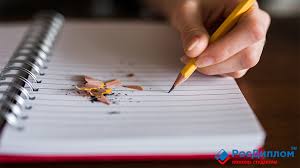 шумораи телефон;
таърихи рўз;
имзо. 
		Дар поёни зиндагинома муаллифи њуљљат дар бораи доштан ва ё надоштани доѓи судї, иштирок дар интихобот (интихоб шудан ва ё интихоб намудан), иштирок дар конфронсу семинарњои љумњуриявию байналмилалї, сафарњои хидматї ба кишварњои хориљї маълумот дињад, бењтар аст.
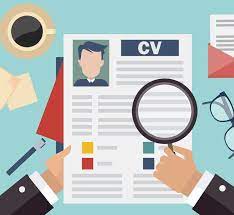 Тарҷумаи ҳол 
	Ман Рустамов Шамсиддин Камолович, санаи 5-уми январи соли 1990 дар деҳаи Зардаки ноҳияи Шаҳристони Вилояти Суғди Ҷумҳурии Тоҷикистон, дар оилаи омӯзгор таваллуд шудаам.
	Соли 1997 ба мактаби миёнаи №82-уи деҳаи зикршуда барои таҳсил намудан рафта онро соли 2007 бо баҳои хубу аъло хатм намудам. Соли 2008 ба сафи қувваҳои мусаллаҳи Ҷумҳурии Тоҷикистон барои адои хизмати ҳарбӣ рафта 2 сол дар қисми № 25, ки воқеъ дар ноҳияи Ҳисор мебошад машғул будам.
	Пас аз хизмат бо мақсади сайқал додани дониши худ ба Донишгоҳи Миллии Тоҷикистон ба факултаи Молия ва Иқтисодиёт дар соли 2010 дохил шуда бо ихтисоси Маркетолог соли 2015 онро бомувафақият хатм намудам.
	Моҳи августи соли 2015 ба Корхонаи азизии ноҳияи Турсунзода ба кор даромада дар вазифаи нархгузор-таҳлилгар 1 – сол кор кардам ва бо сабаби тағйиротҳои сохторӣ маро ба вазифаи сардори Шуъбаи маркетинги ин корхона таъин намуданд, ки то ҳол дар ин ҷой кору фаъолият дорам.
Оиладорам ва соҳиби як фарзанд (писарак бо номи Шараф 2015 соли таваллуд). Дар оиламон Падар, Модар, Хоҳар ва 2 бародар ҳастанд. Падарам – Рустамов Усмон Камолович (1970 с.т.) – муаллими математикаи мактаби таҳсилотии №7-и шаҳри турсунзода. Модарам – Лилия София Исроилова (1971 с.т.) – хонашин. Хоҳарам – Зарина (1995 с.т.) – Донишҷӯи Донишгоҳи омӯзгории шаҳри Душанбе ва бародаронам Беҳурузу Некруз ки соли 2000-ум таваллуд шудаанд талабаҳои синфи 10-и мактабанд.
Вақтҳои холигиям ба хондани китоб ва тамоши филмҳои аврупоӣ ва ҳиндӣ машғулам. Дар варзиш футбол ва шиновариро дуст дошта то андозае машғулам. Дар нушидани нушокиҳои спиртӣ ва кашидани тамоку тамоман зидам ва боре ҳам маҳбус нашудаам. Аз хешон ҳам касе маҳбус нашудаанд.
Ҳоло ҷойи истиқомат дар шаҳри Турсунзода, маҳалаи 2-юм кучаи Сино, хонаи 7, ҳуҷари 22.

Рустамов Ш.К.     ____________________       (Имзо)